ADA and Accommodation Lessons Learned: Stay at Work/Return to Work Edition
Job Accommodation Network (JAN) Accommodation and Compliance webcast SeriesLisa Mathess, SHRM-CP, Lead Consultant, and Tracie DeFreitas, MS, Principal Consultant
JAN is funded by a contract with the Office of Disability Employment Policy, U.S. Department of Labor.
2
Housekeeping
3
Housekeeping 2
4
Discussion Topics
Purpose and Benefits of Stay-at-Work (SAW) andReturn-to-Work (RTW) Programs
Overview of Relevant Laws
ADA and Accommodation Lessons Learned
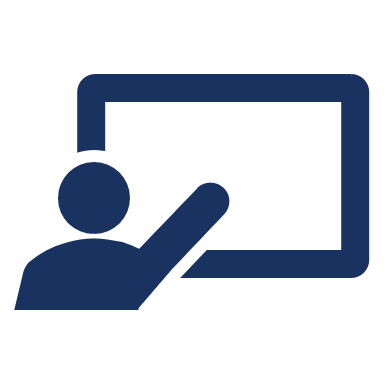 5
Purpose of SAW and RTW Programs
SAW:To keep an injured, disabled, or temporarily impaired worker on the job, if medically feasible 
RTW:To return an injured, disabled, or temporarily impaired worker to the workplace as soon as medically feasible
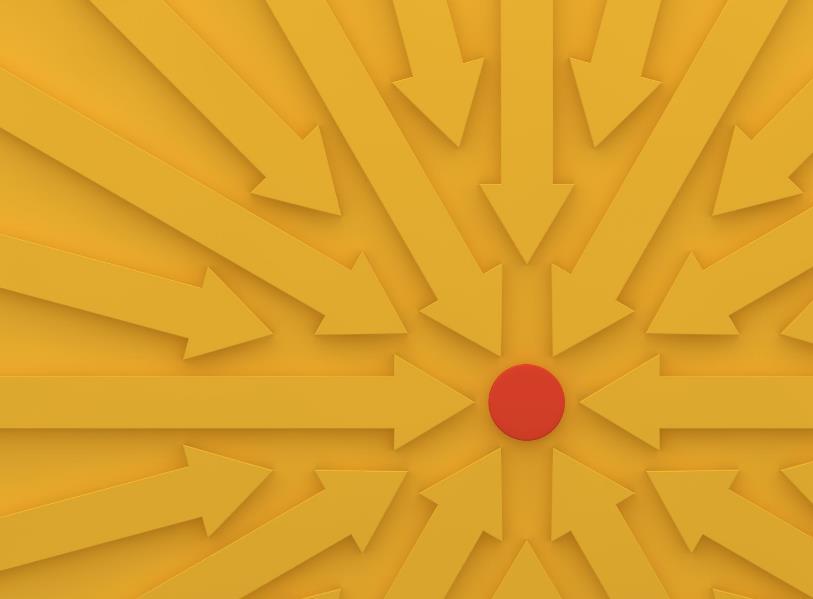 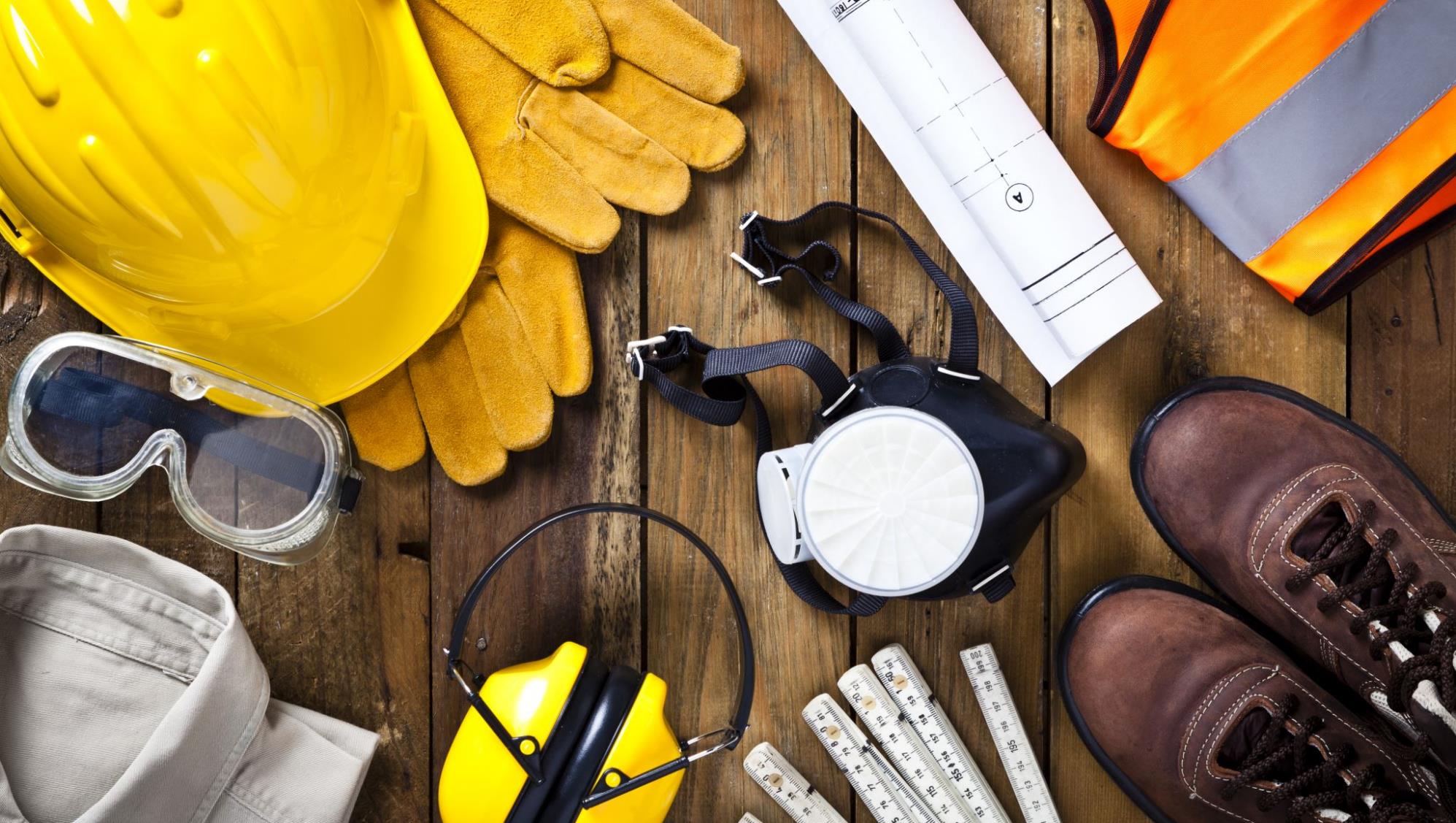 6
SAW Program benefits
Reduce number of lost workdays
Maintain workforce productivity 
Lower risk of condition becoming long-term or permanent disability
Reduce costs
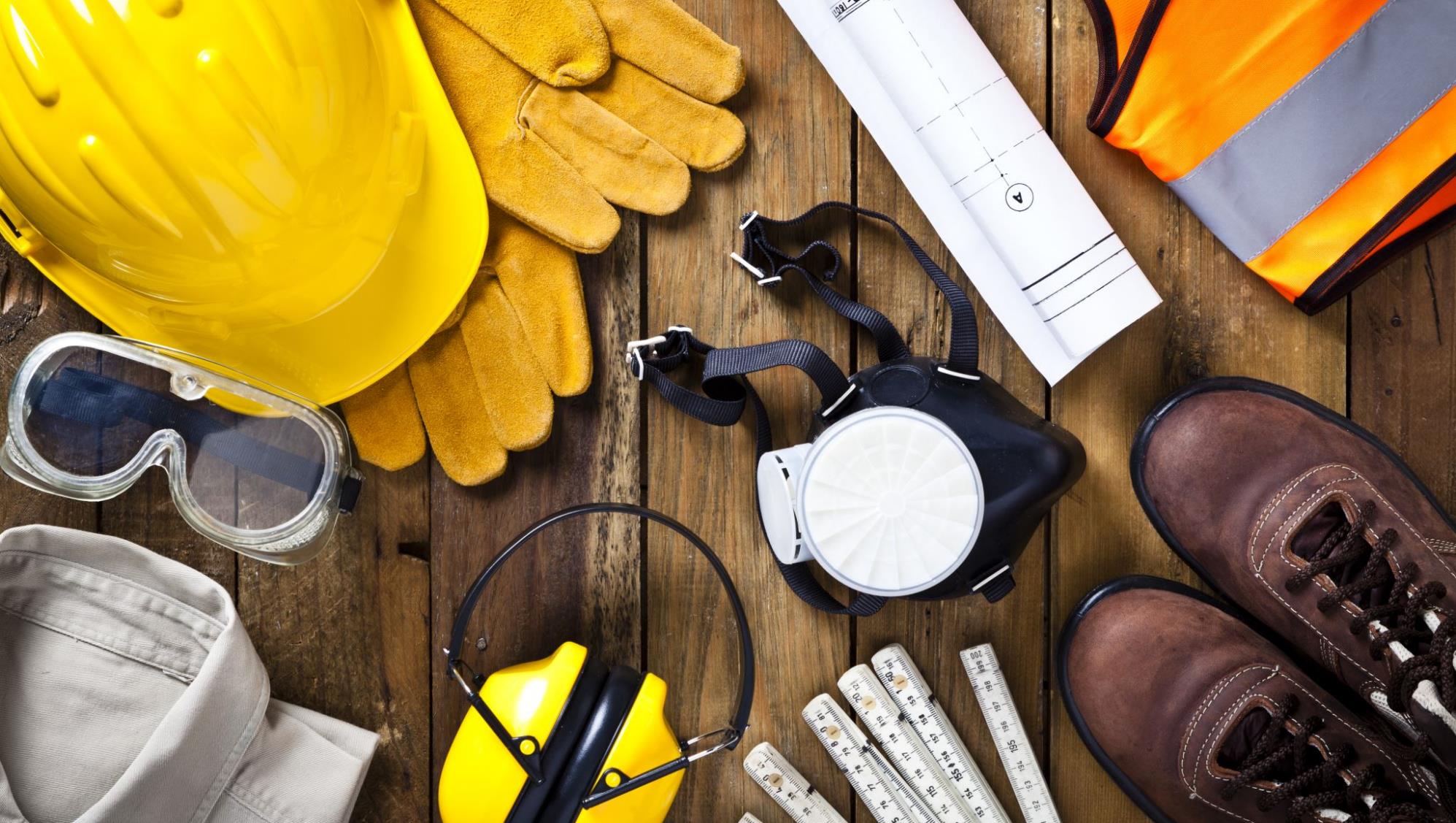 7
RTW Program benefits
Retain valued employees
Enhance workforce productivity 
Save on recruiting/training costs
Reduce costs
8
Key protections
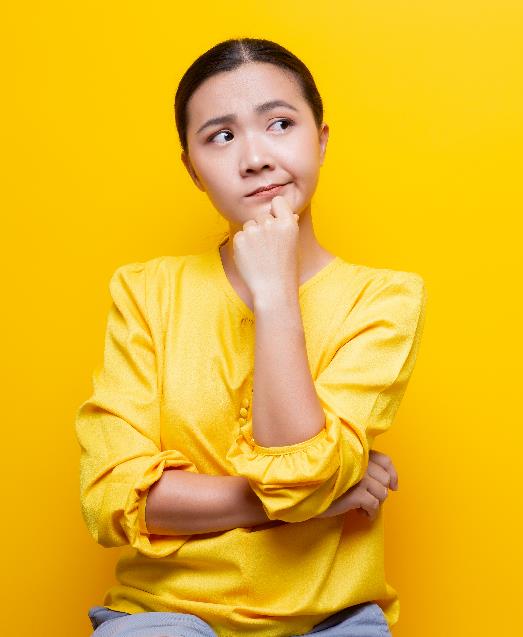 There are 3 key protections for employees that employers need to think about when analyzing SAW/RTW initiatives:  
Americans with Disabilities Act (ADA), as amended
Family and Medical Leave Act (FMLA)
Workers’ Compensation (WC)
Determine what laws may be in play
One or more of these may need to be considered —in some cases, all three
9
Overview of ADA and FMLA
ADA
Employers with 15 or more employees
“Disability” as defined by ADA; can perform essential functions of job with or without a reasonable accommodation
Unpaid leave as reasonable accommodation for term needed, if not undue hardship 
FMLA
Employers with 50 or more employees/1250+ hours and 1 year of service
“Serious health condition” as defined by FMLA
Up to 12 weeks of unpaid leave; can be intermittent
10
Overview of WC and Other protections
WC
Employer of any size, even small (state-specific)
Injury arising out of or in the course of employment, with some exceptions
Leave based on nature of injury and medical opinion through workers’ compensation process
Other Protections
State civil rights/human rights laws
State disability benefits programs
Wage and Hour laws
11
Occupational Injury, Disability, And/or Serious Health Condition
WC 
Occupational injury or illness
ADA Definition of Disability
Has/had a physical or mental impairment that substantially limits/limited one or more major life activities
FMLA Serious Health Condition
Requires hospitalization
Incapacitates for more than 3 consecutive days with ongoing medical treatment
Chronic conditions that flare and cause incapacitation
Pregnancy
12
SAW/RTW Lessons Learned Training Strategy
Follow a path that leads to a positive employment outcome
Note SAW/RTW “wrong turns”
Offer lessons and practical guidance to stay on track
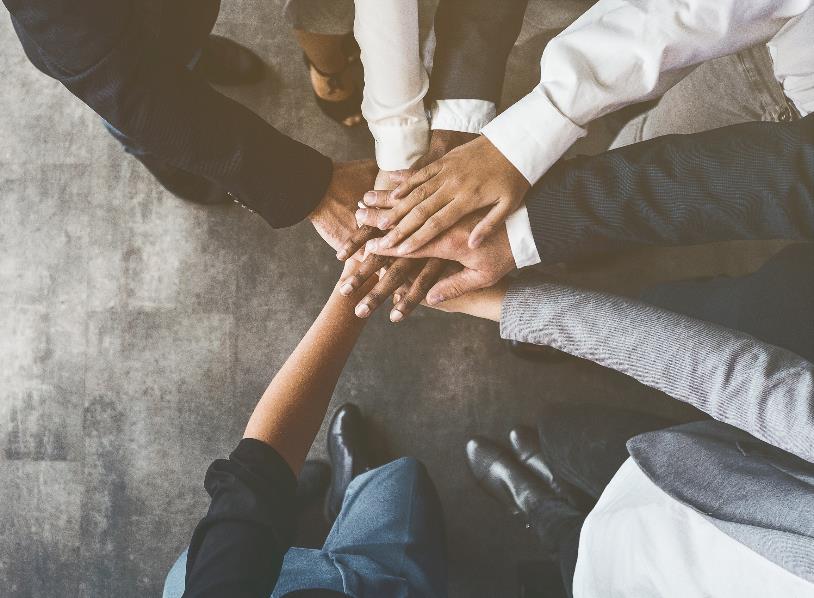 13
Wrong Turns: SAW/RTW And The interactive Process
Failing to engage in IP/recognize need for accommodation
Dismissing temporary injuries/impairments
Applying a 100% healed policy
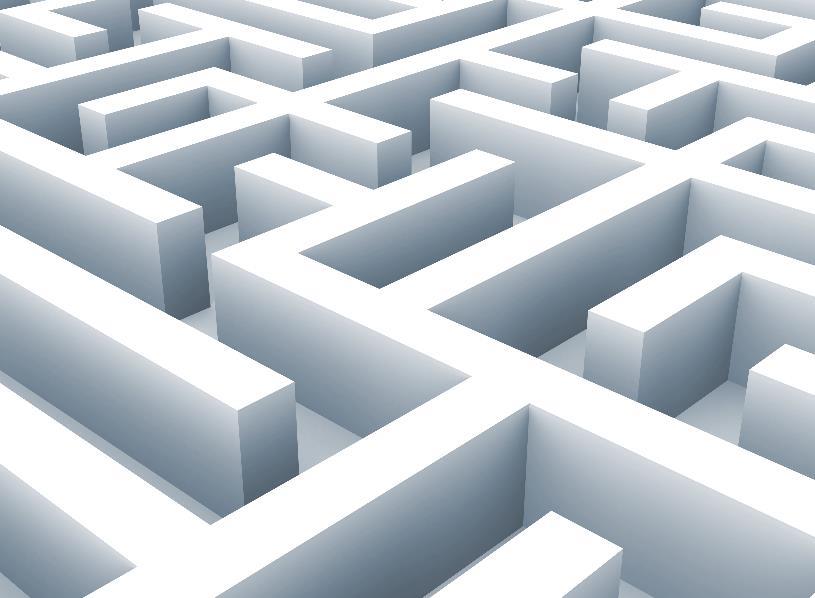 14
Lesson 1: Follow ADA path to address SAW/RTW Issues
Worker need not say “reasonable accommodation” when requesting help
Assume worker likely qualifies under ADA
Avoid immediately rejecting request for accommodation 
Engage in interactive dialogue about reasonable accommodation
Ask for details on how individual’s proposal would work
Try to respond with a reasonable alternative 
Try to get “buy-in” from individual 
Document all discussions
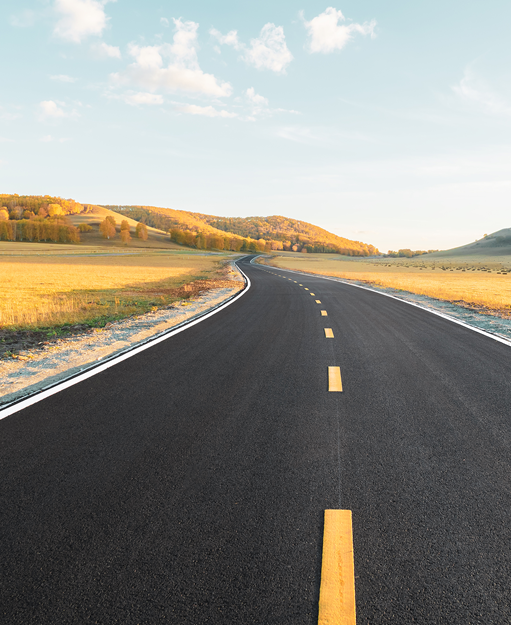 15
Lesson 2: Consider Accommodating Temporary Injuries/Impairments to Stay On Track
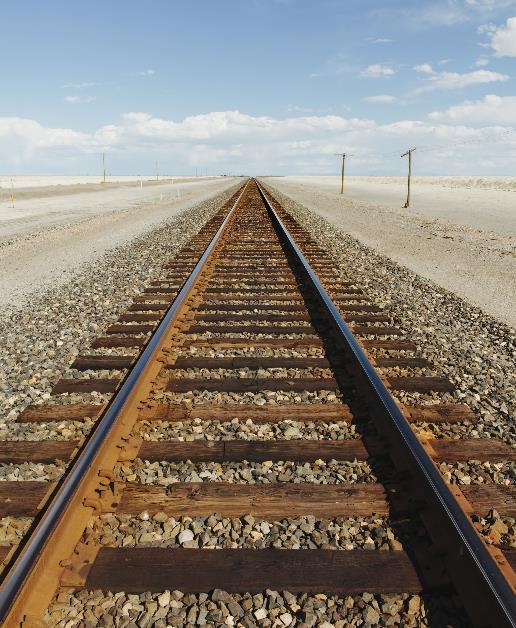 Dismissing temporary injuries/impairments can lead to lost productivity
Assess key protections — WC and/or ADA or neither
Consider a practical approach to SAW/RTW
Provide temporary adjustment/reasonable accommodation to enable employee to stay at work
Situation: A registered nurse who was pregnant was restricted in lifting due to underlying medical conditions. She was fearful she would lose her job.
Solution: The employer transferred this employee to a non-patient care nursing role until the employee delivered the baby and was cleared to lift.
16
Lesson 3: steer clear of the 100% Healed Policy
Employer-Provided Leave and the ADA (EEOC)
RTW and Reasonable Accommodation, 100% Healed Policies
“Regarded as” claims
Blanket exclusions
ADA requires individualized case-by-case analysis — engage in an interactive process
Situation: A security guard ready to RTW had a 50lb lifting restriction. The employer had a “100% Restriction-Free” policy; the employee was denied RTW until restriction-free and able to lift 50+ lbs. 
Solution: The employee cited ADA and showed that the job never required lifting 50lbs. He was able to perform the essential functions of the job and requested a policy modification.
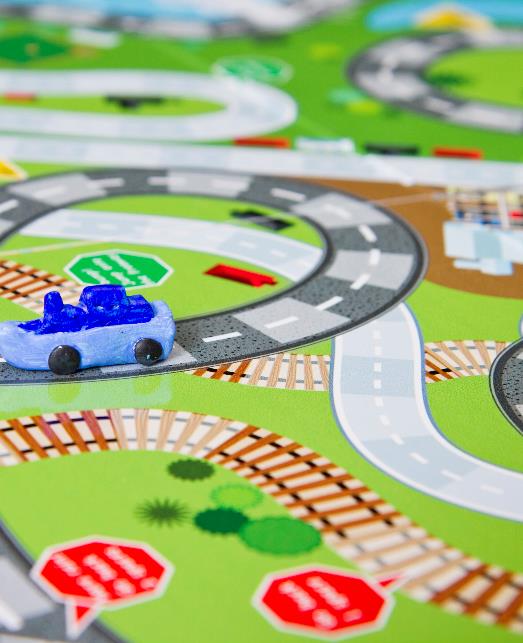 17
Wrong Turns: SAW/RTW and Exploring Accommodations
Using inaccurate job descriptions
Only offering modified/light duty to workers with occupational injuries
Removing essential job functions
Neglecting to consider temporary/trial accommodations
Undervaluing transitional work arrangements
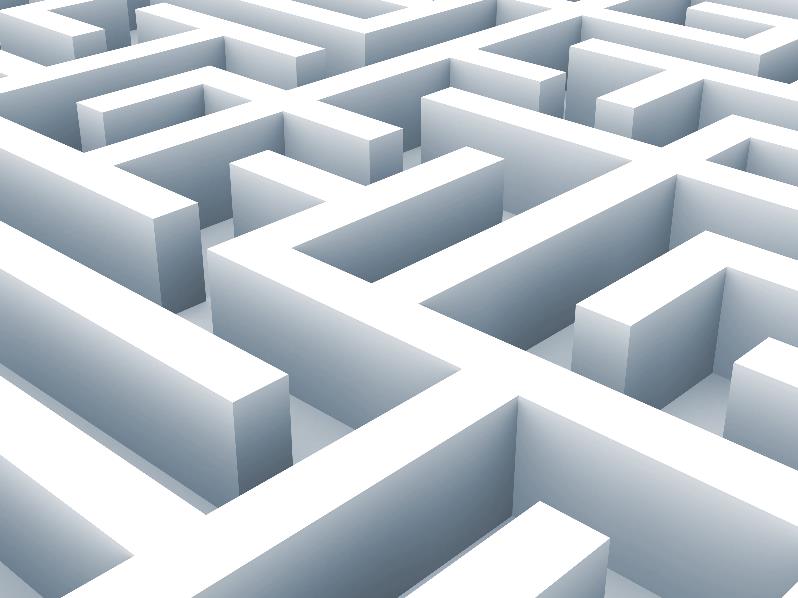 18
Lesson 1: Use The Job Description As a Navigational Tool
Not required but can be a good business practice
Content, nature, and functions of job can change
Identify essential functions of the job; update periodically
Consider job analysis
Situation: A food service manager with a back impairment was preparing to RTW after surgery.
Solution: The employer provide a detailed job description that included the requirements and environment. This information was used to request temporary modified duty, which enabled the employee to RTW earlier than anticipated. 
Job Descriptionshttps://AskJAN.org/topics/jobdesc.cfm
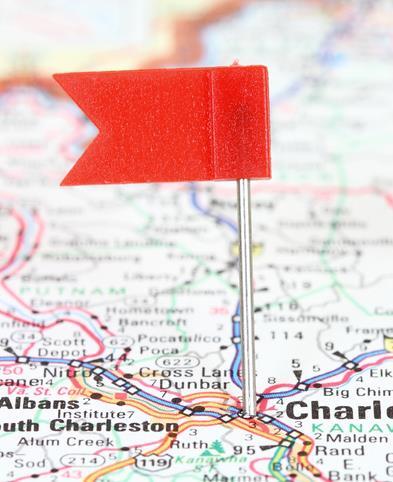 19
Lesson 2: Modified/Light Duty Is A path
ADA doesn’t require creation of light duty position
May temporarily restructure original position to mirror light duty
Reassign to vacant light duty position — even if intended for WC situations
Situation: A maintenance worker had a 10lb lifting restriction. The job duties were physically well beyond medical restrictions. Employer wanted information about creating light duty positions.
Solution: JAN provided information on light duty definitions and accommodation solutions for light duty positions. The employer had a vacant delivery driver position that the employee was able to perform for a short period of time.
Light Dutyhttps://AskJAN.org/topics/liduty.cfm
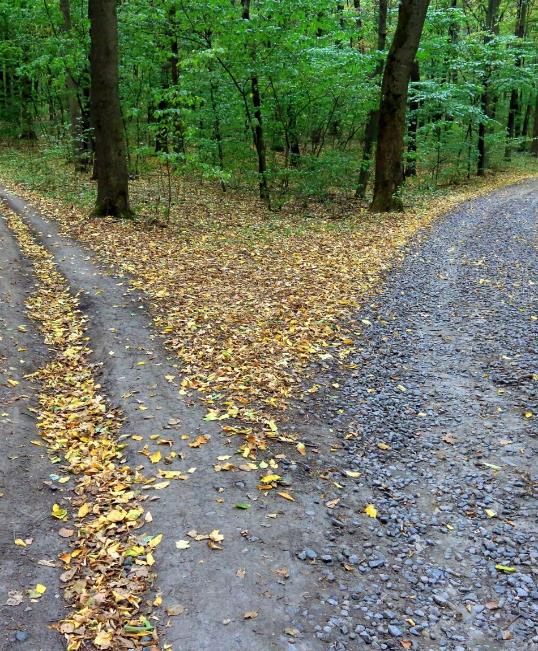 20
Lesson 3: get around the Bump with Job Restructuring
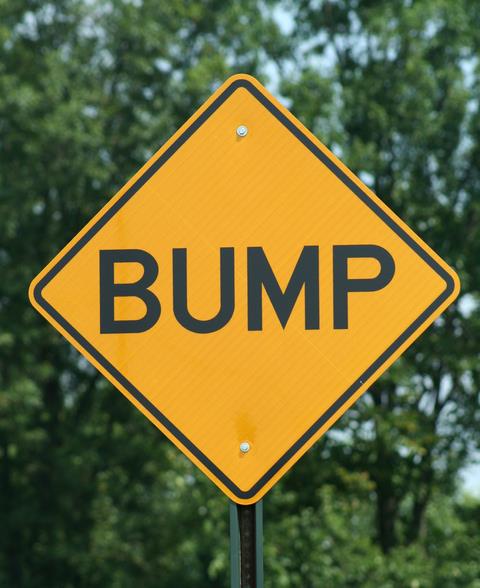 Reallocation of marginal tasks 
Performing essential functions in a different way
Temporary removal of essential functions can be helpful — but not required (ever or permanently)
May require other forms of accommodation (e.g., equipment, schedule modification)
Situation: A teacher with seasonal affective disorder (SAD) was experiencing extreme fatigue that was expected to persist for several months due to a change in medication and the onset of winter. 
Solution: The employee was temporarily accommodated with the removal of two extra duty requirements. The employer found no hardship in removing early and late bus duties during the winter months to address the extreme fatigue.
21
Lesson 4: Temporary Accommodations Can get You There
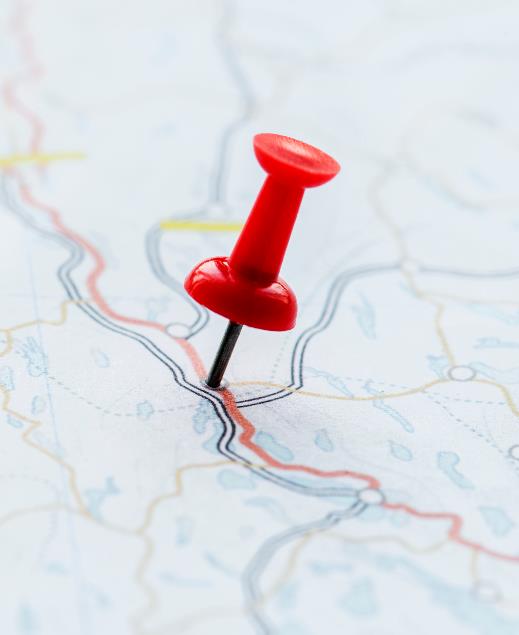 Shows good faith effort
Keeps employees working/expedites return to work
Could be ADA violation if not granted 

Situation: An employee who was recently diagnosed with hypersomnia was taking new medications but continued to struggle with getting to work on time.
Solution: The employer agreed to a temporary flexible schedule while adjusting to the medication. The health care provider believed this would be effective. Options were also explored to help the employee remain more alert throughout the day.
Temporary or Trial Accommodations https://AskJAN.org/topics/Temporary-Accommodations.cfm
22
Lesson 5: Merge with A Transitional Work Arrangement
Transition back to full-time work over a short period
No set requirement under the ADA to allow this
Can benefit the employee from a medical standpoint
Can benefit the employer from a productivity standpoint
Situation: A custodian who was experiencing ongoing effects from COVID-19 was able to work but not at full capacity. The employee asked to return part-time and gradually increase hours over several weeks.
Solution: The employer agreed to a transitional work arrangement for 6 weeks, with the expectation that the employee would be able to resume full-time work at the end of the transitional period.
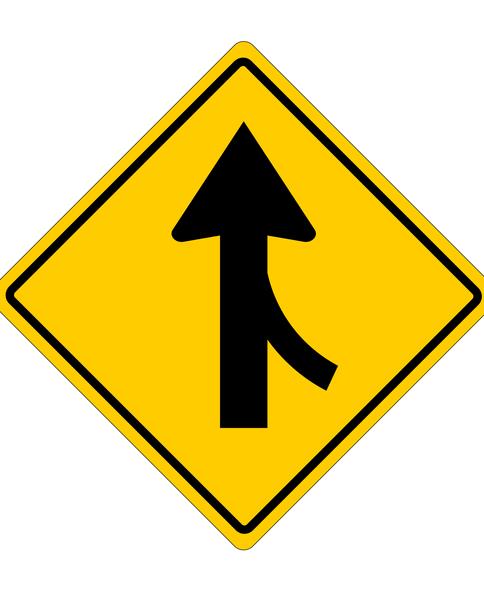 23
Wrong Turns: SAW/RTW and Medical Information
Broad-reaching or inappropriate request for functional capacity eval or fitness for duty exam
Insisting on independent medical examination (IME)
Making SAW/RTW decisions based on unsubstantiated safety/direct threat concerns
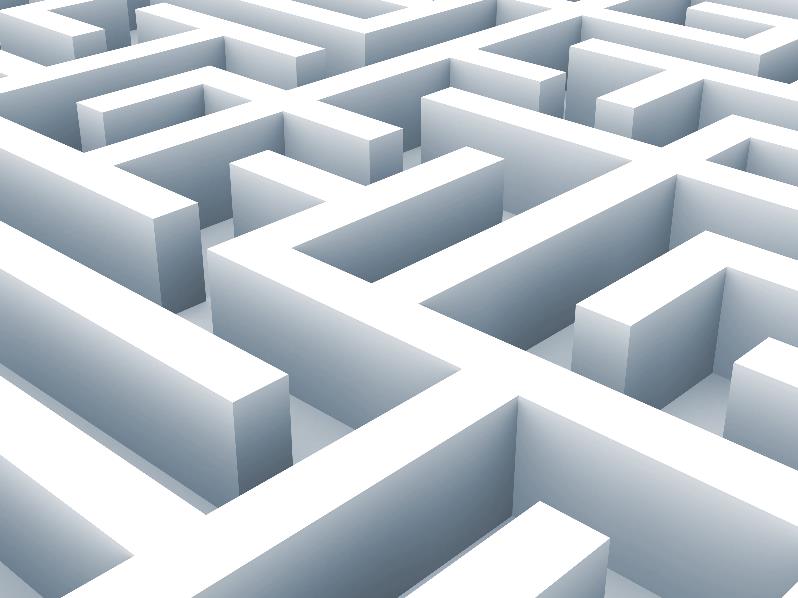 24
Lesson 1: Covering Too Much Ground May Go Too Far
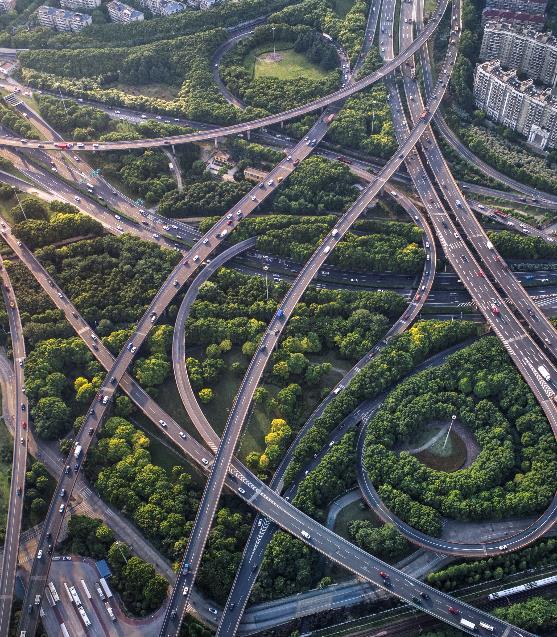 Release to RTW may include information needed about abilities/limitations to proceed with accommodations
Focus on present ability to perform essential functions
FCE may identify unknown limitations
Fitness for duty
Be mindful of FMLA rules
ADA job-related and consistent with business necessity
25
Lesson 2: Pay attention to The signals
Recognize what medical information is known and whether it is sufficient
Sufficient information specifies existence of an ADA disability and need for accommodation
May require IME if information is insufficient
Check other IME rules
Situation: A forklift operator wanted to request accommodations to help alleviate pain they experienced while sitting for long stretches of time. The employee provided their supervisor a medical note from their provider simply stating the employee needed to take breaks or have a different seat. 
Solution: Once HR received the medical note, they explained to the employee how the note didn’t have enough information to show disability, functional limitations, and lacked information to support the accommodation request. HR gave the employee 15 days to provide sufficient information.
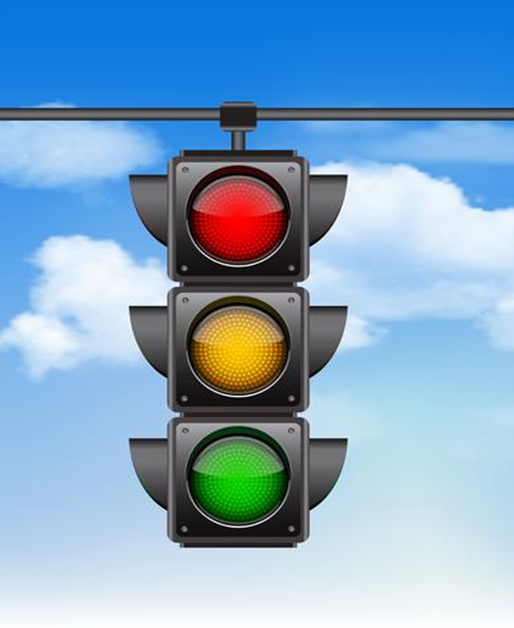 26
Lesson 3: Know Before You Go — Identify the Safety Risk
Direct threat analysis does not include assumptions
Significant risk of substantial harm, to employee or others, which cannot be eliminated or reduced by reasonable accommodation
Specific risk must be identified
Must be current, not speculative or remote, and based on present ability to safely perform job duties
Must be based on objective medical or other factual evidence
Must consider reasonable accommodation
ADA Tech Assist Manual, title I, Chapter IV.4.5 Standards Necessary for Health and Safety: A "Direct Threat“https://AskJAN.org/publications/ada-specific/Technical-Assistance-Manual-for-Title-I-of-the-ADA.cfm#spy-scroll-heading-60
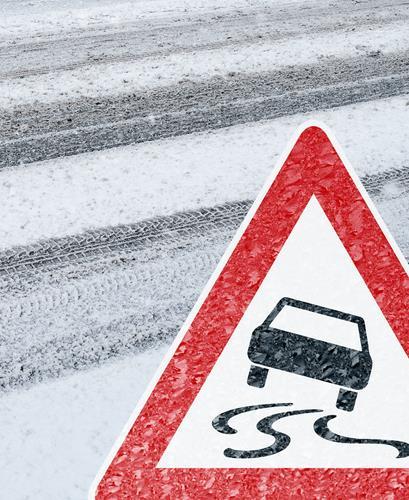 27
Wrong Turns: SAW/RTW and The Final Journey
Neglecting to explore reassignment to enable SAW/RTW
Not following reassignment rules
Providing indefinite leave
Keeping an employee on leave to avoid accommodating
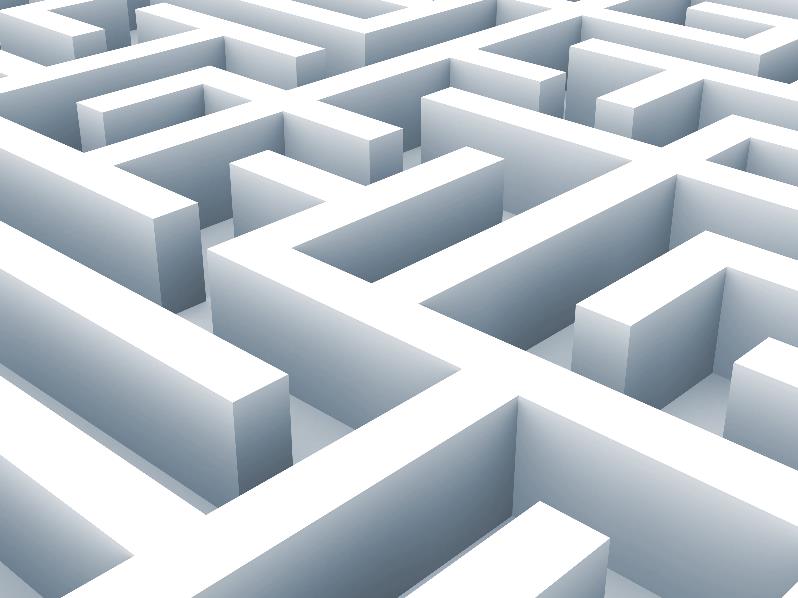 28
Lesson 1: Reassignment Is a Path To Discover
Can be temporary or permanent reassignment
ADA does not require employer to create a position
May require other forms of accommodation (e.g., equipment, schedule modification)
Can be the best option for all parties
Situation: A mail clerk in a corporate office was not able to lift items heavier than 15 lbs. Most packages weighed more than this, and there were few clerks available to reallocate this task.
Solution: The employee was reassigned to a filing clerk position that was vacant while an employee was on medical leave. This was a temporary arrangement but allowed the employee to continue working and eliminated costs associated with hiring a temporary employee for the filing clerk job.
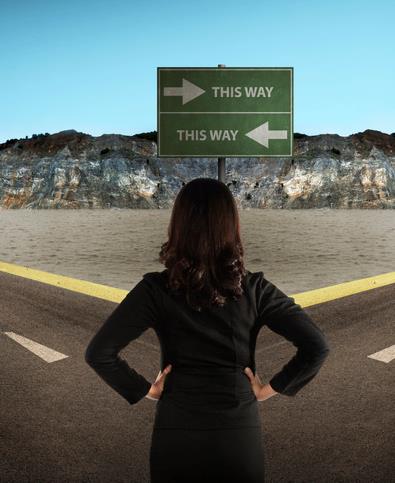 29
Lesson 2: Follow Reassignment Rules
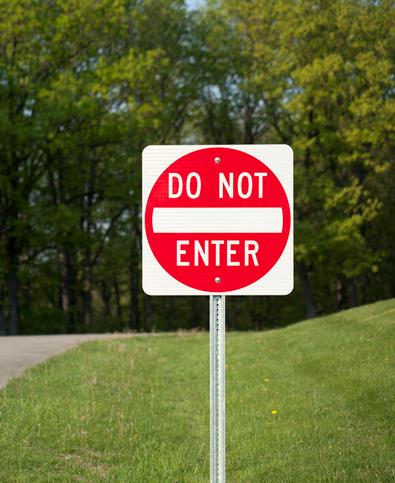 Follow the law in-play that offers the greatest protection — WC, ADA, FMLA
Reassignment means not required to compete
Equivalent vacancies first, lower-level next
Inform employee about available vacancies
Reassignmenthttps://AskJAN.org/topics/Reassignment.cfm
30
Lesson 3: Leave should Lead Back to work
Leave can be provided under FMLA, ADA, WC and/or other programs/statutes
Can be intermittent and/or extended
ADA and FMLA leave are job protected
Indefinite leave not required or best practice
Repeated extensions/open-ended
Situation: An employee originally accommodated with a 12-week leave for depression asked for an 8-week extension which the employer provided. At the end of the extension, the employer received a note stating the employee was not ready to return, and no anticipated date of return was provided. 
Solution: The employer requested information from the employee’s mental health provider about a firm return date. None could be given. The employer determined they could not extend the leave again or hold the position.
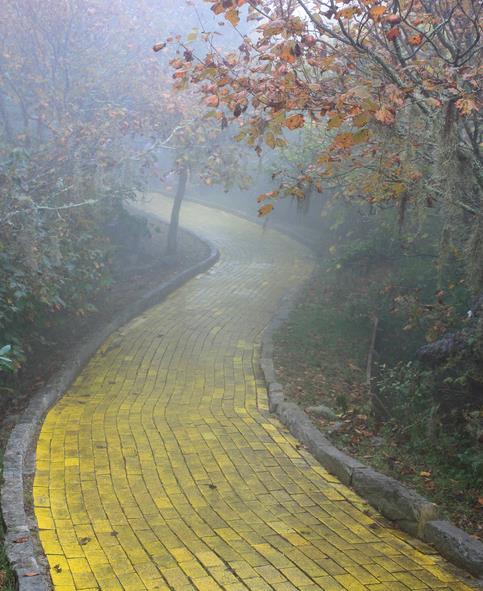 31
Lesson 4: Leave should not be a Detour or SHORT CUT
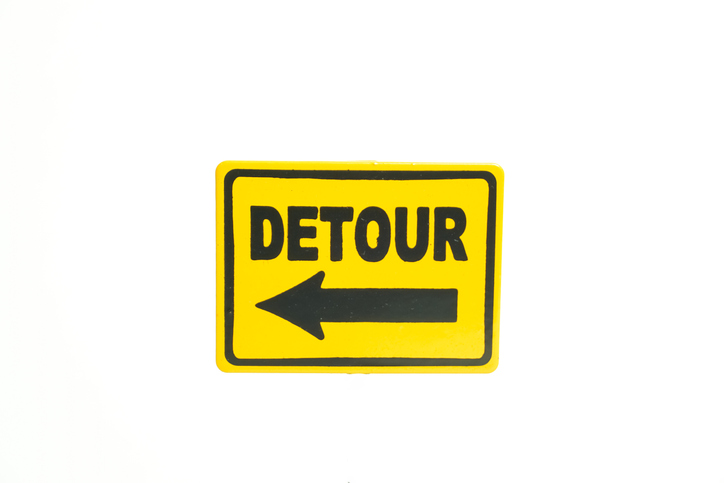 Leave is ineffective if an employee can work with accommodations
Can’t force an employee to take ADA leave instead of providing accommodations to enable stay at work
Can’t force an employee to stay at work if FMLA eligible
Can’t force employees to take leave until the ADA interactive process is complete (most situations)
Leave as an Ineffective Accommodationhttps://AskJAN.org/articles/Leave-as-an-Ineffective-Accommodation.cfm
Follow The path that leads to positive SAW/RTW outcomes
Thank you for attending: ADA and Accommodation Lessons Learned: Stay at Work/Return to Work Edition
32
33
Questions? Contact JAN for More Information
34
How do I claim the HR CEU?
Don’t close the JAN webcast browser
CEU approval code will be provided via the certificate that comes up after completing the webcast evaluation
Thank you for attending!
Register for the next JAN event:https://AskJAN.org/events/register/2021-2022-webcast-series.cfm
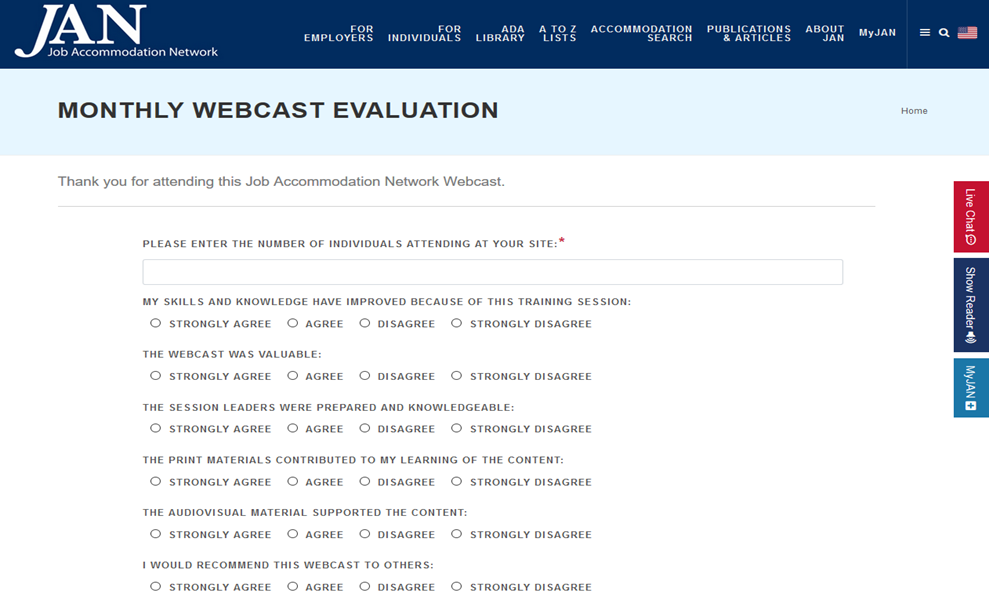